Earth Quakes
Tectonics NOTES
page 3
©Mark Place, 2009-2010
 www.LearnEarthScience.com
Key Concepts & Questions
What is the driving force 
    behind crustal movement ?
Key Concepts & Questions
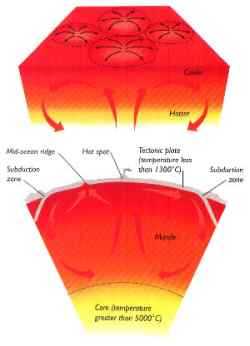 Convection 
Currents
in the
Mantle
On to the next question:
Key Concepts & Questions
What provides the energyfor this force?
radioactive decay
On to the next question:
Key Concepts & Questions
What are the different types
    of earthquake waves? And
    how do they travel?
Key Concepts & Questions
p-waves
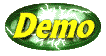 Travel
Through
Anything
primary waves
push-pull waves
Key Concepts & Questions
s-waves
Travels
Through
Solids Only
secondary waves
shear waves
On to the next question:
Key Concepts & Questions
Where can most earthquake 
epicenters and volcanoes be 
found?
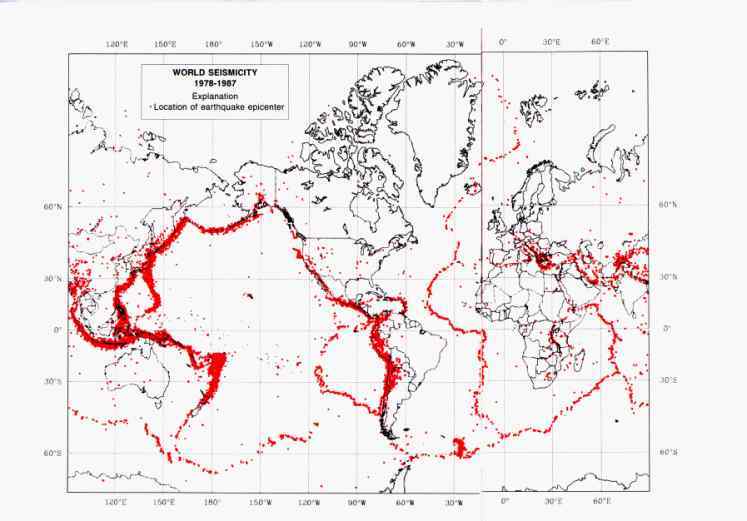 How does this compare
with page 5 of the ESRTs?
Key Concepts & Questions
at plate boundaries
On to the next question:
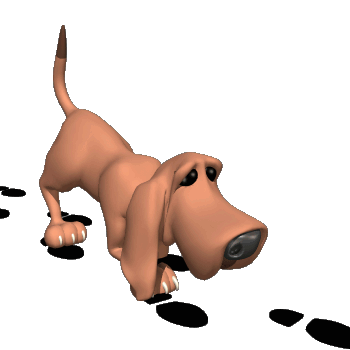 Key Concepts & Questions
To find an earthquake’s 
epicenter a seismologist 
must have data from at
least how many locations?
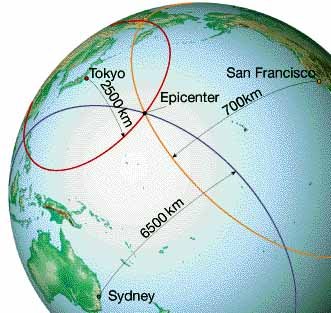 At least three
On to the next question:
Key Concepts & Questions
How can scientists 
infer the properties 
of Earth’s interior?
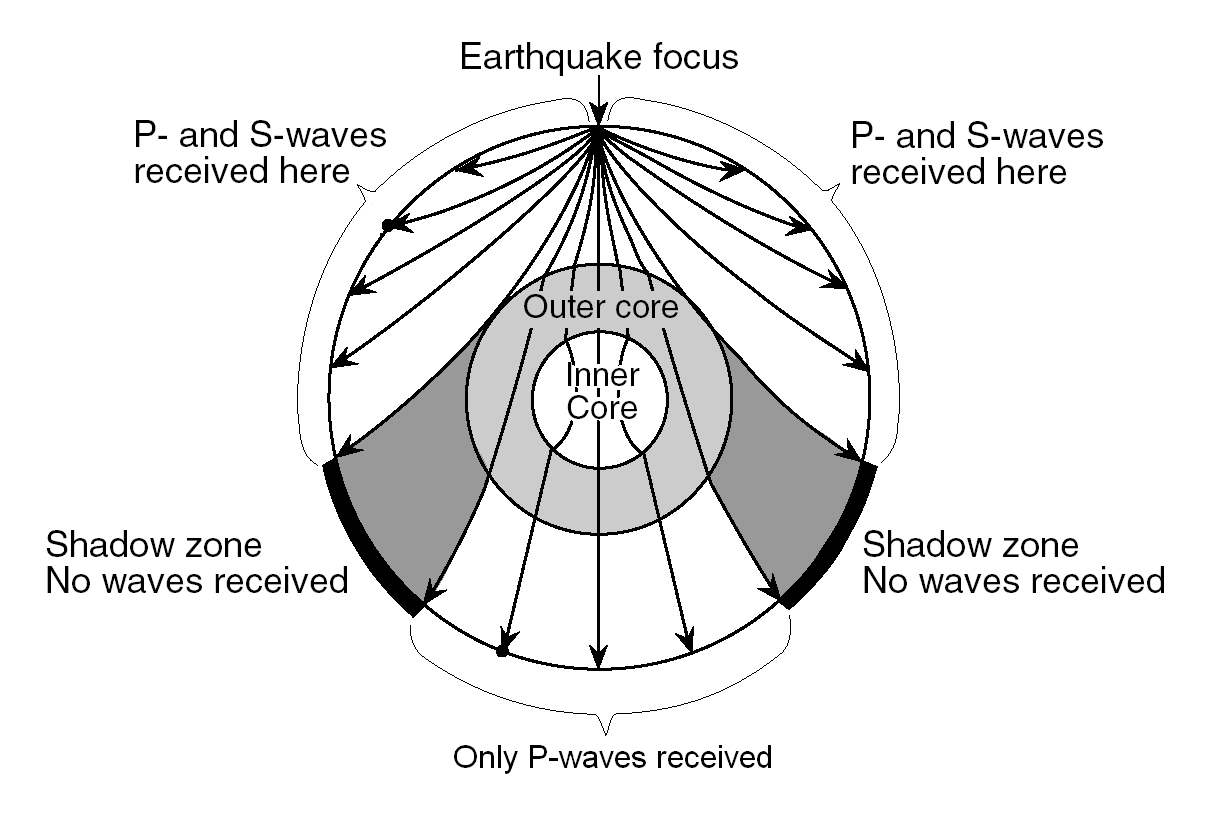 by observing
earthquake waves
On to the next question:
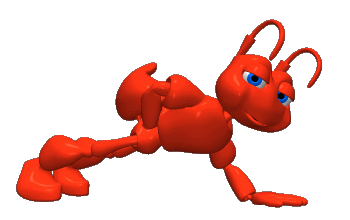 Key Concepts & Questions
How do scientists know that
Earth’s inner core is solid?
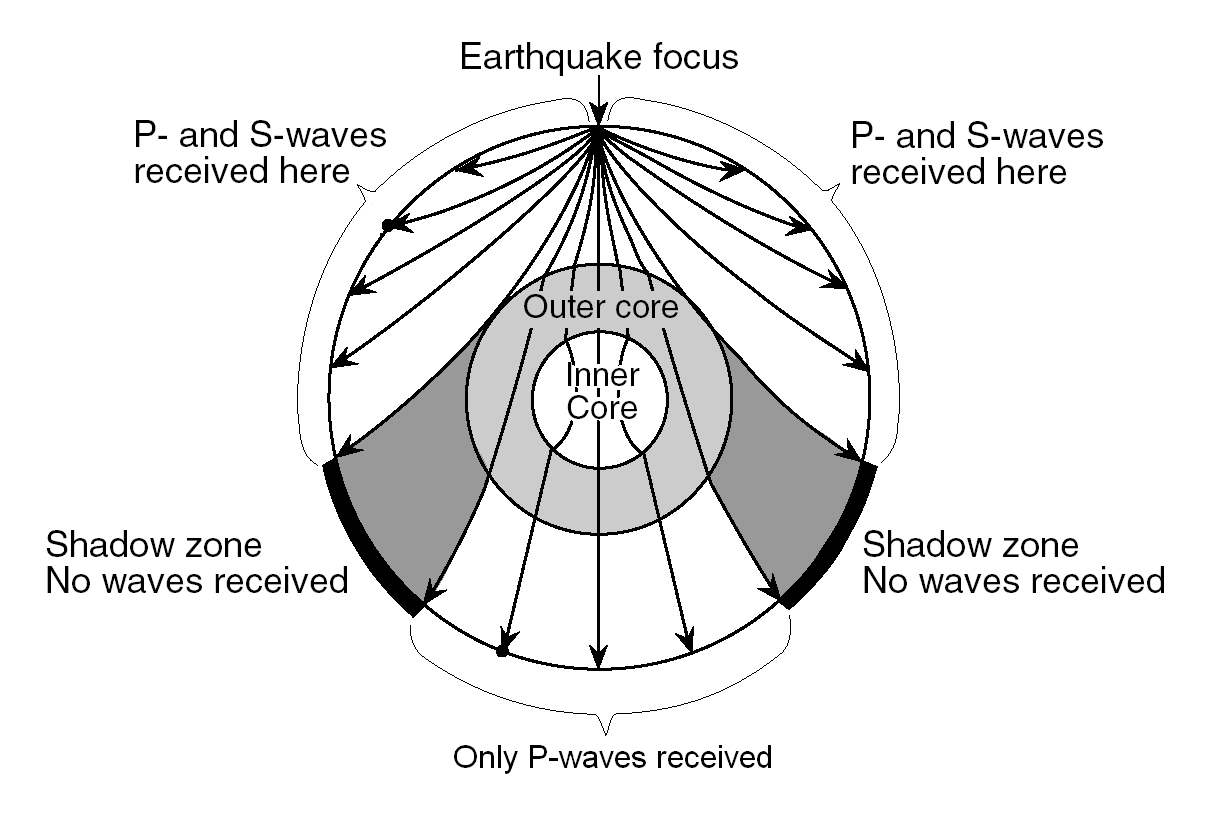 by the refraction
of P-waves
On to the next question:
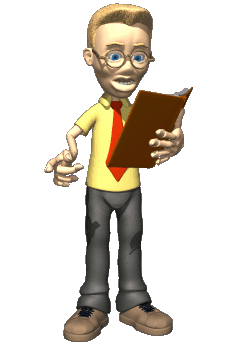 Key Concepts & Questions
What can people do 
to protect themselves
during an earthquake?
get under desk/table
stand against interior wall
stay away from windows
On to the next question:
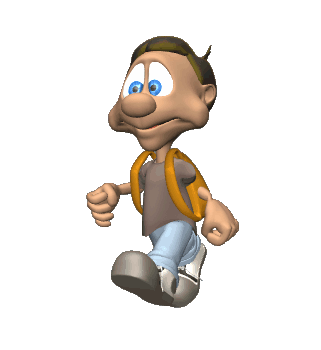 Key Concepts & Questions
What is the 
Richter Scale and 
how is it used?
a measure of earthquake strength
used to describe
expected damage
Earth QuakeReference TableQuestions
If a p-wave arrives five minutes
before the s-wave arrives, how
many kilometers from the
epicenter is a location?
3600 kms
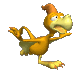 If a p-wave arrives at 12:10:00 and 
the s-wave arrives at 12:16:20, how
many kilometers from the 
epicenter is a location?
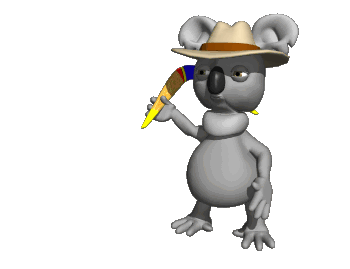 4800 kms
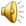 An earthquake epicenter is 2600
kilometers from a location.  
If the p-wave arrives at 9:00:20,
what time will the s-wave arrive?
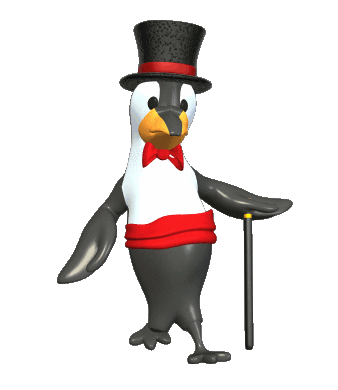 9:04:20
An earthquake epicenter is 5200
kilometers from a location.  If the s-
wave arrives at 1:20:20, what time
did the p-wave arrive?
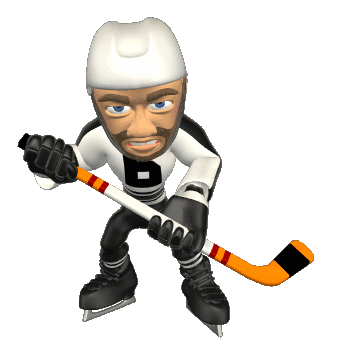 1:13:20
If a p-wave arrives 6 mins after an
earthquake occurs, how many
kilometers is the location from the
epicenter?  How long after the p-
wave arrives will the s-wave
arrive?
3200 kms
4:40 later
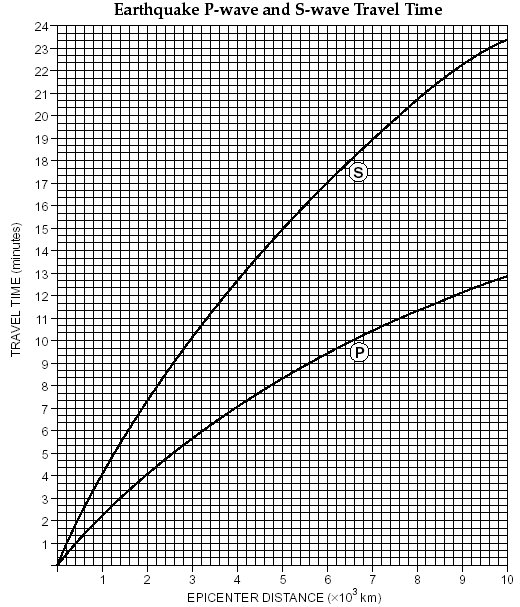